Is there a Ghost in the [Search] Machine?
Improving Search UX using Query Analysis and Machine Cues


Jason A. Clark
Associate Professor
Head, Library Informatics & Computing
Montana State University (MSU) Library


Digital Library Federation Forum
Vancouver, Canada
October 26, 2015
pinboard.in tag
pinboard.in/u:jasonclark/t:search-ux/
twitter as channel (#hashtag)
@jaclark #DLFforum
Overview
What are the “ghosts” of the search act?
Applying context and intention to Search UX
Anticipatory Design in a search prototype
Questions
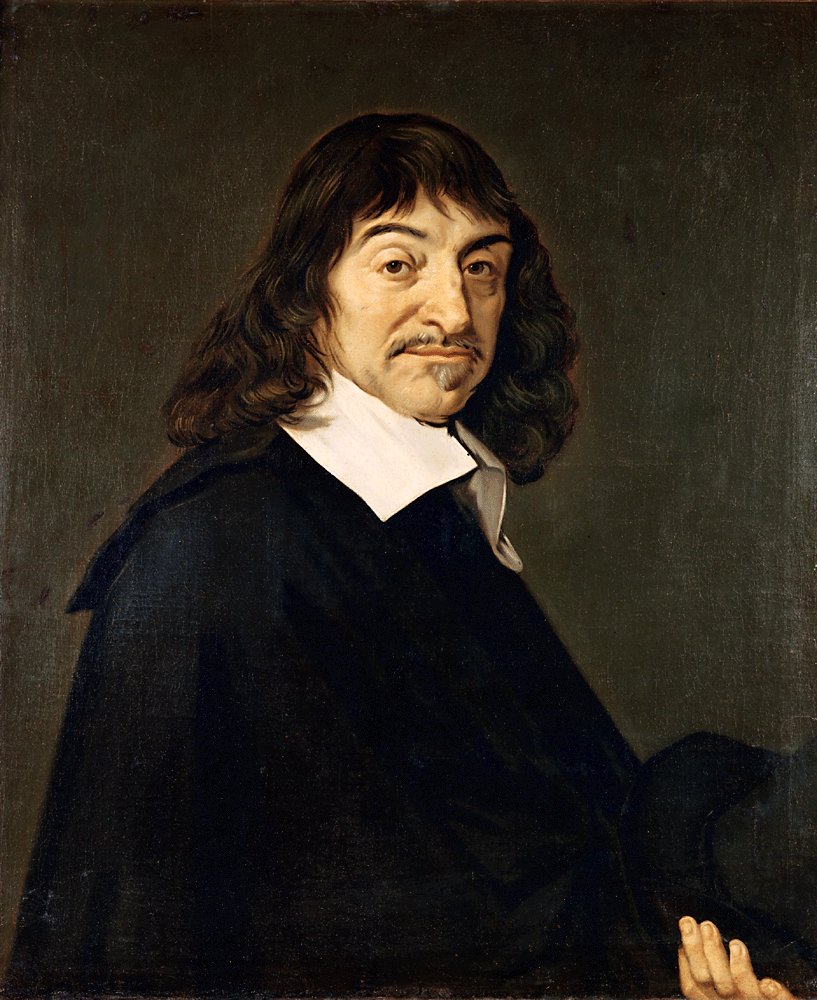 MIND | BODY
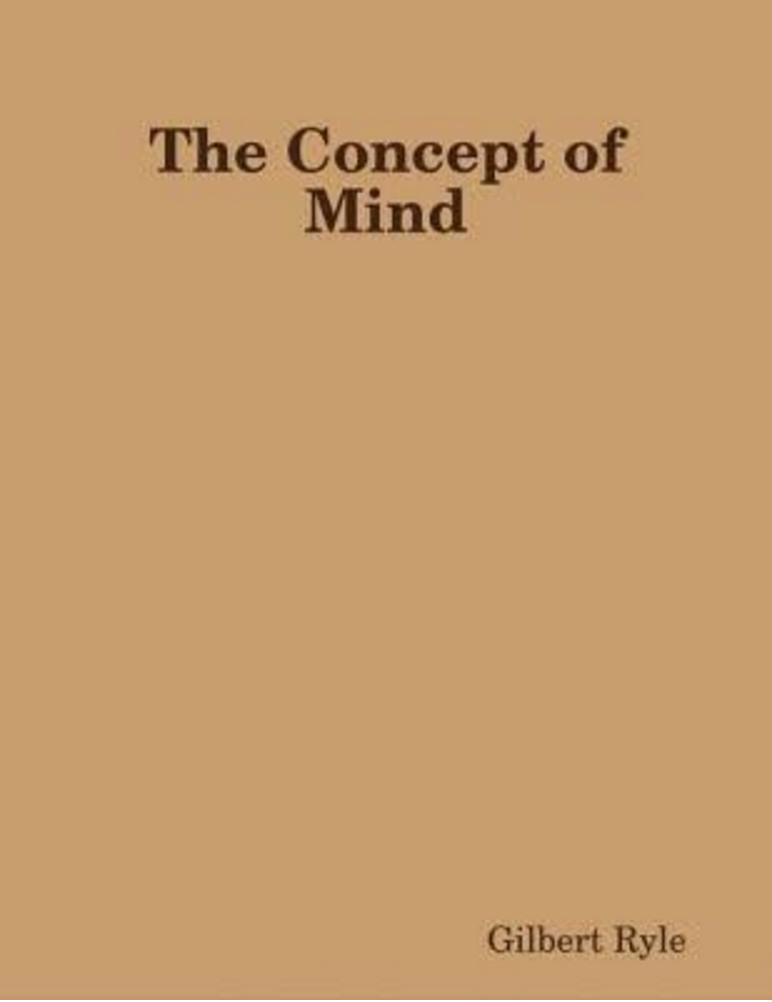 “Such in outline is the official theory. I shall often speak of it, with deliberate abusiveness, as "the dogma of the Ghost in the Machine." I hope to prove that it is entirely false, and false not in detail but in principle. It is not merely an assemblage of particular mistakes. It is one big mistake and a mistake of a special kind. It is, namely, a category mistake.”




Ryle, Gilbert, "Descartes' Myth," in The Concept of Mind, Hutchinson, London, 1949
Search Act | Context + Intention
Search Act => Context + Intention
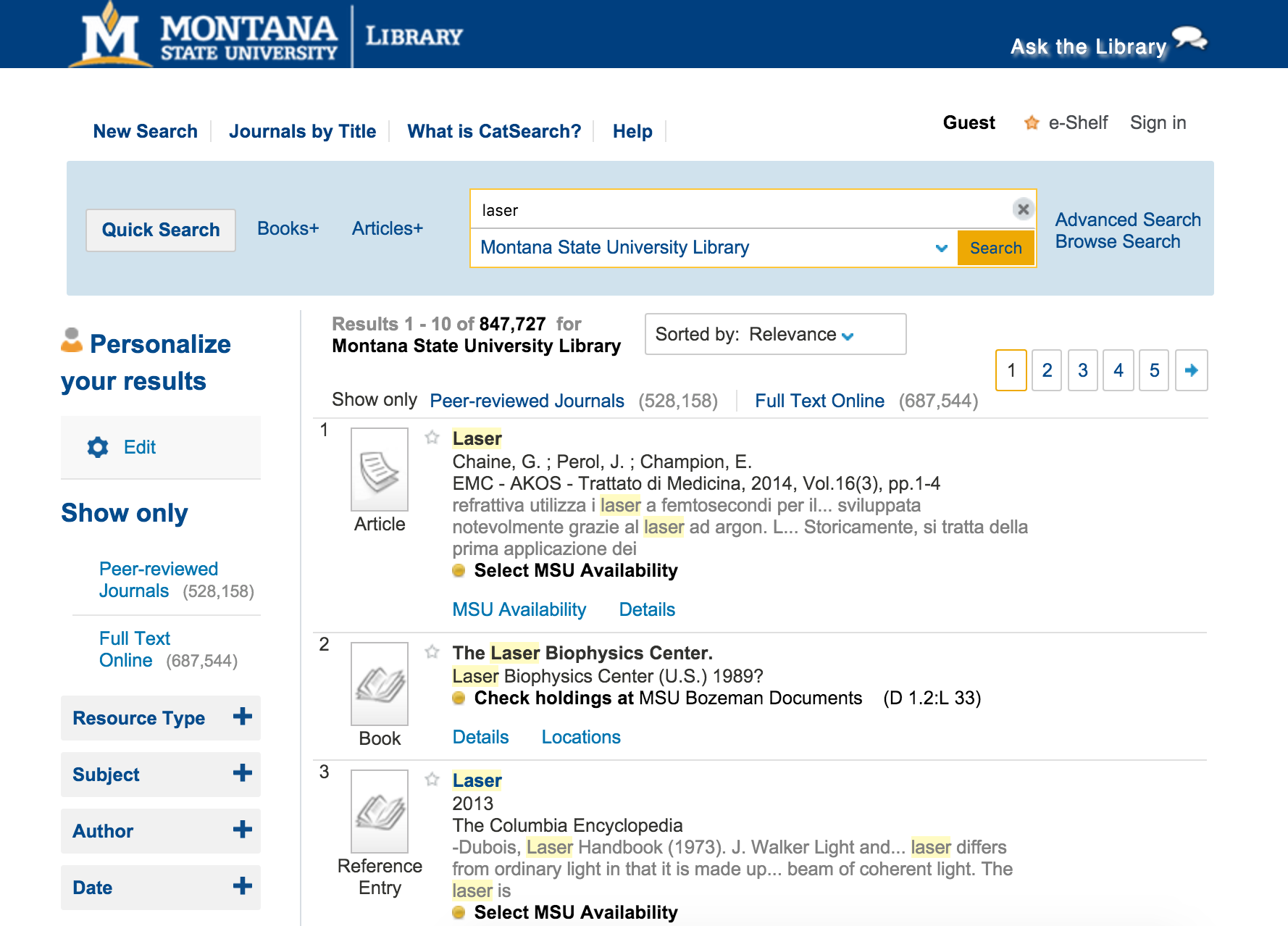 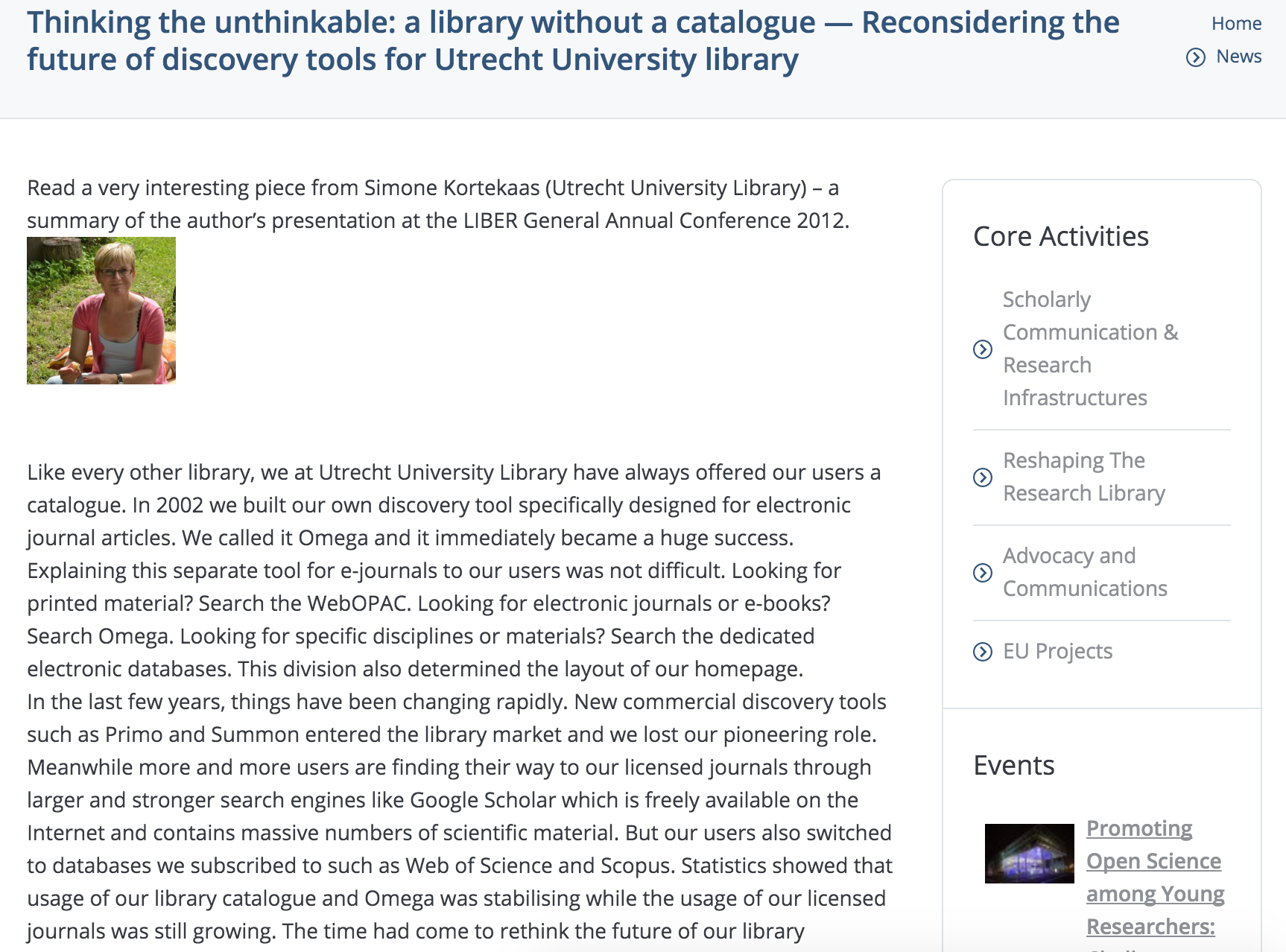 [Speaker Notes: http://libereurope.eu/blog/2012/09/04/thinking-the-unthinkable-a-library-without-a-catalogue-reconsidering-the-future-of-discovery-tools-for-utrecht-university-library/]
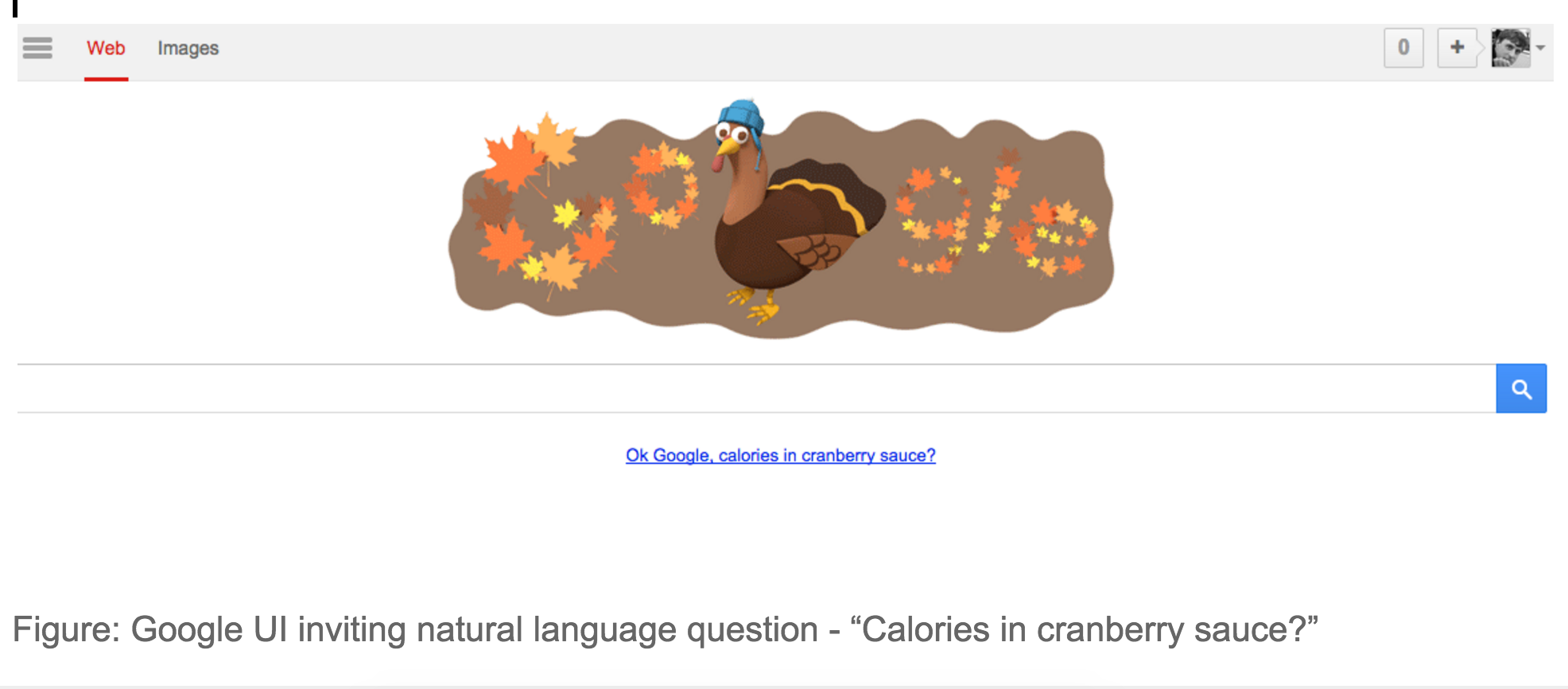 What are the Ghosts in the Search Act?
search query = 
literal aspect + inferred aspect
“yellowstone national park”
[search query]

 “yellowstone national park”
[literal aspect]	

iPhone user, on MT highway [tacit, inferred aspect]
This is anticipatory design.




www.smashingmagazine.com/2015/09/anticipatory-design/
Cues from the “live” Query
$cueWords = array( "about", "above", "across", "after", "afterwards", "again", "against", "all", "almost", "alone", "became", "because", "become", "becomes", "becoming", "been", "before", "beforehand", "behind", "being", "below", "beside", "besides", "between", "beyond", "by", "call", "can", "cannot", "cant", "could", "couldnt", "cry", "describe", "do", "either", "except", "few", "fill", "find", "found", "from", "front", "full", "further", "get", "give", "go", "had", "has", "hasnt", "have", "how", "however", "hundred", "if", "in", "indeed", "interest", "into", "is", "keep", "might", "mine", "more", "moreover", "most", "mostly", "move", "much", "must", "my", "myself", "name", "never", "nevertheless", "nor", "not", "nothing", "now", "nowhere", "of", "off", "often", "on", "once", "one", "only", "onto", "or", "other", "others", "otherwise", "our", "ours", "ourselves", "out", "over", "own", "part", "per", "perhaps", "please", "put", "rather", "see", "seem", "seemed", "seeming", "seems", "should", "show", "side", "since", "so", "some", "somehow", "someone", "something", "sometime", "sometimes", "somewhere", "still", "such", "system", "take", “temp”, “temperature”, "than", "that", "the", "their", "them", "themselves", "then", "thence", "there", "thereafter", "thereby", "therefore", "therein", "thereupon", "these", "they", "this", "those", "though", "three", "through", "throughout", "thru", "thus", "to", "together", "too", "top", "toward", "towards", "under", "until", "up", "upon", "us", "very", "time", "were", “weather”, "what", "whatever", "when", "whence", "whenever", "where", "whereafter", "whereas", "whereby", "wherein", "whereupon", "wherever", "whether", "which", "while", "whither", "who", "whoever", "whole", "whom", "whose", "why", "will", "with", "within", "without", "would", "yet", "you", "your", "yours", "yourself", "yourselves");
cueWords = ["about", "above", ... , "can", ...]
query = 'Can I get research help?';
if (in_array(strtolower($query), $cueWords)) {
    echo "Here are some people to talk to: ";
}

OR 

# python example
cueWords = ["about", "above", ... , "can", ...]
query = 'Can I get research help?'
query.lower()
if query in cueWords:
    print Here are some people to talk to:
Cues from the Machine
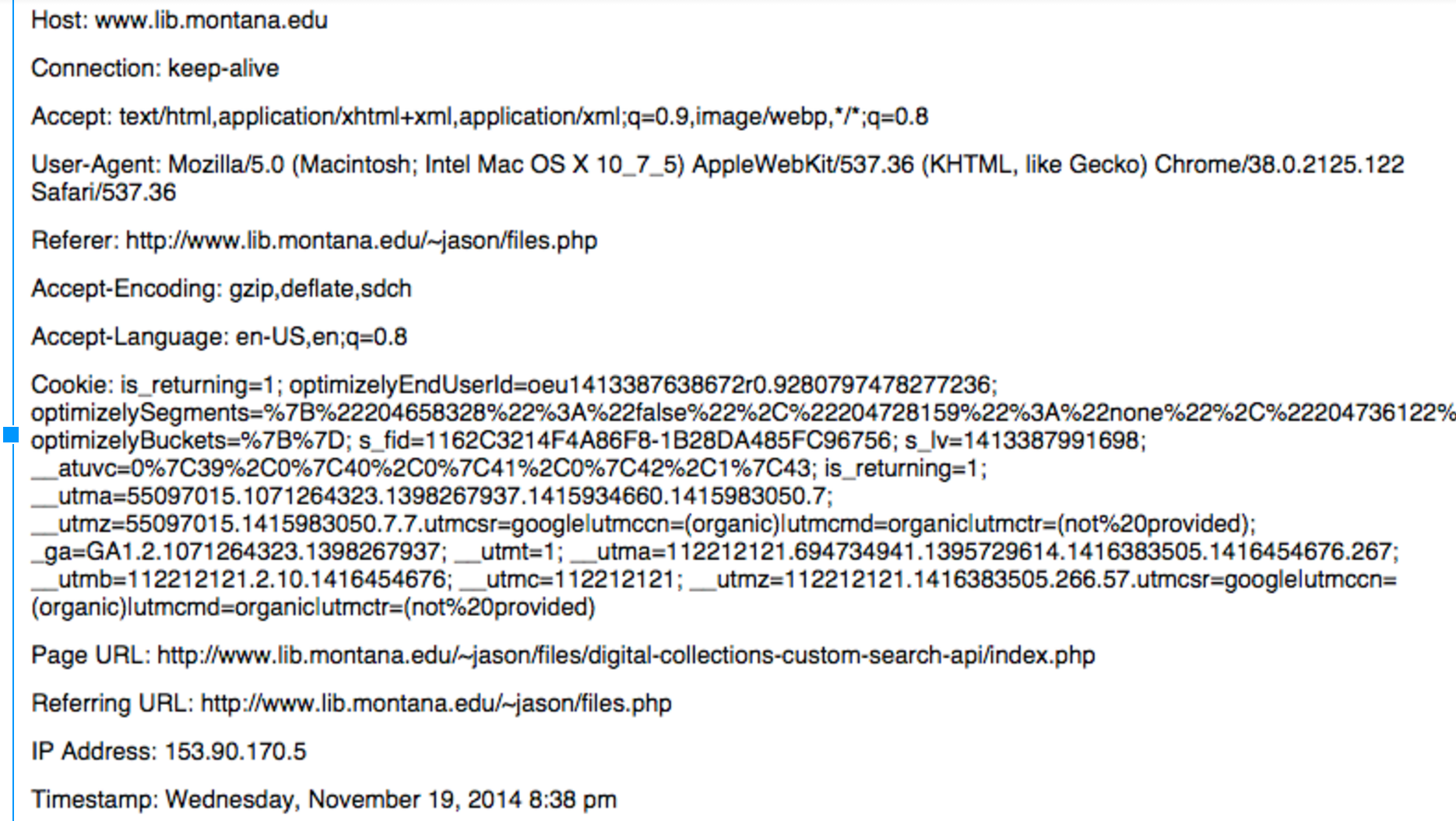 a
HTTP Headers
+
Global Server Variables



en.wikipedia.org/wiki/List_of_HTTP_header_fields
Location from the Browser or Network Info
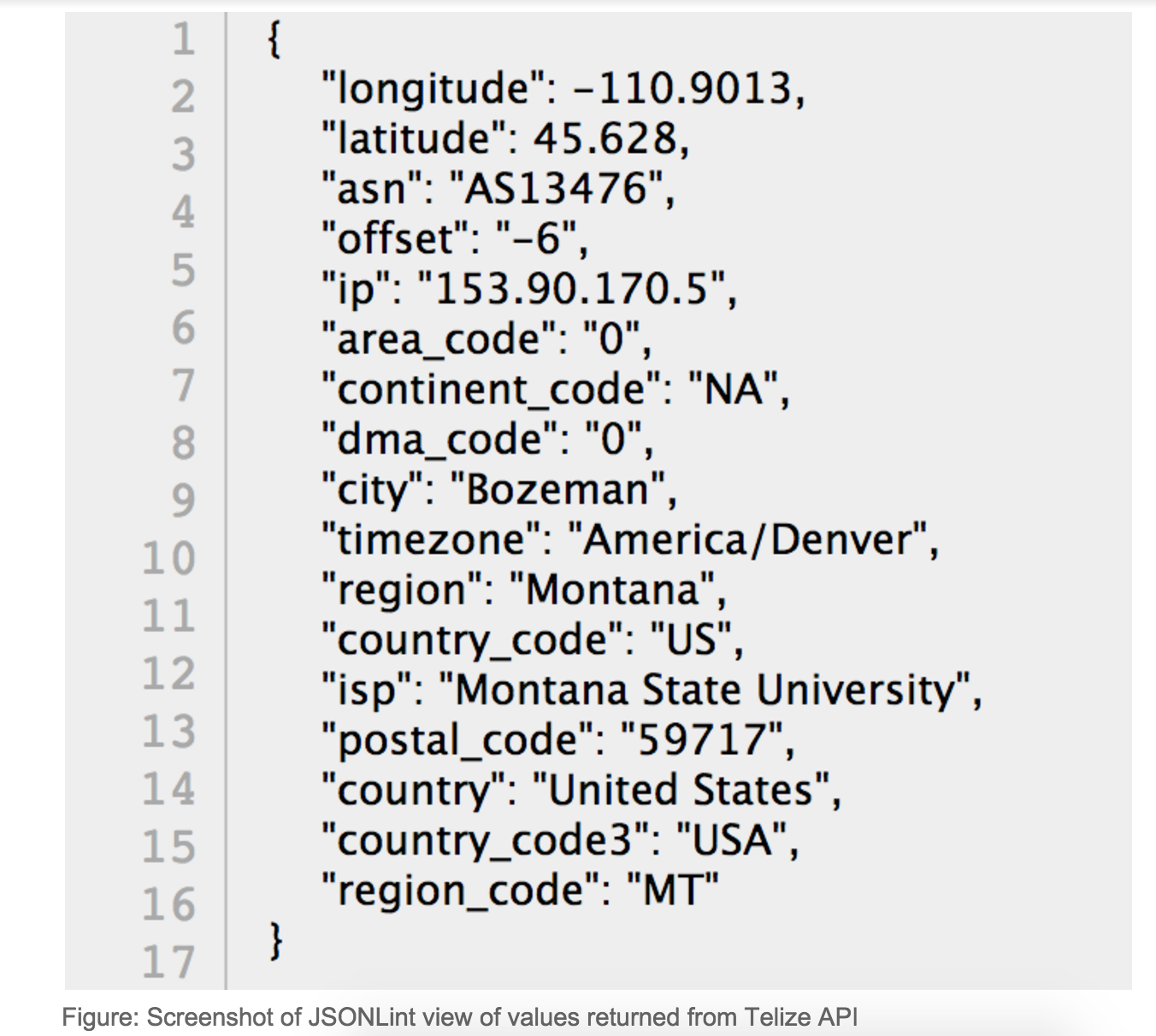 Cues from Analytics Logs
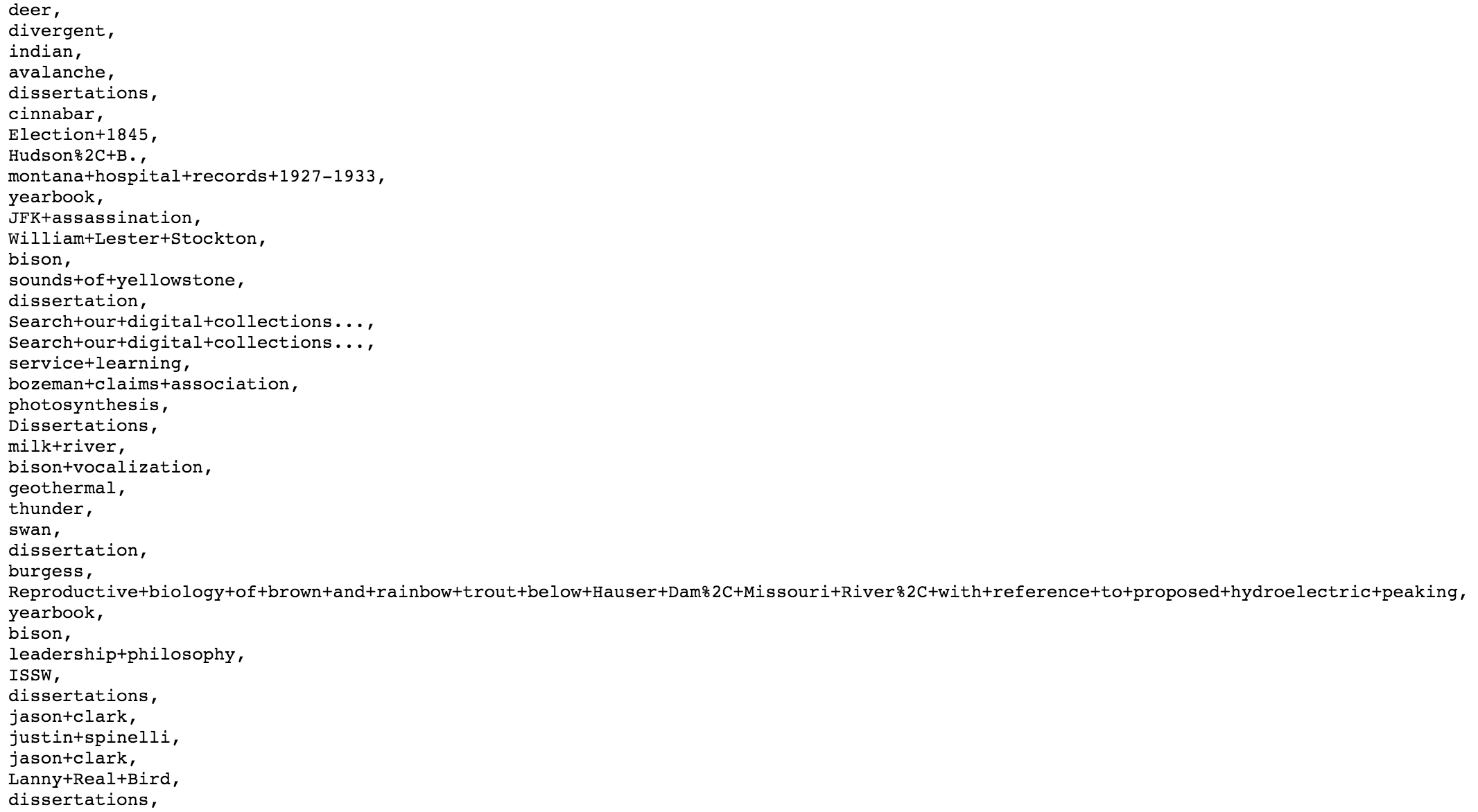 arc.lib.montana.edu/digital-collections/search-log.txt
Applying Contextual and Intentional Cues
Use these cues to show different parts of search index and additional context
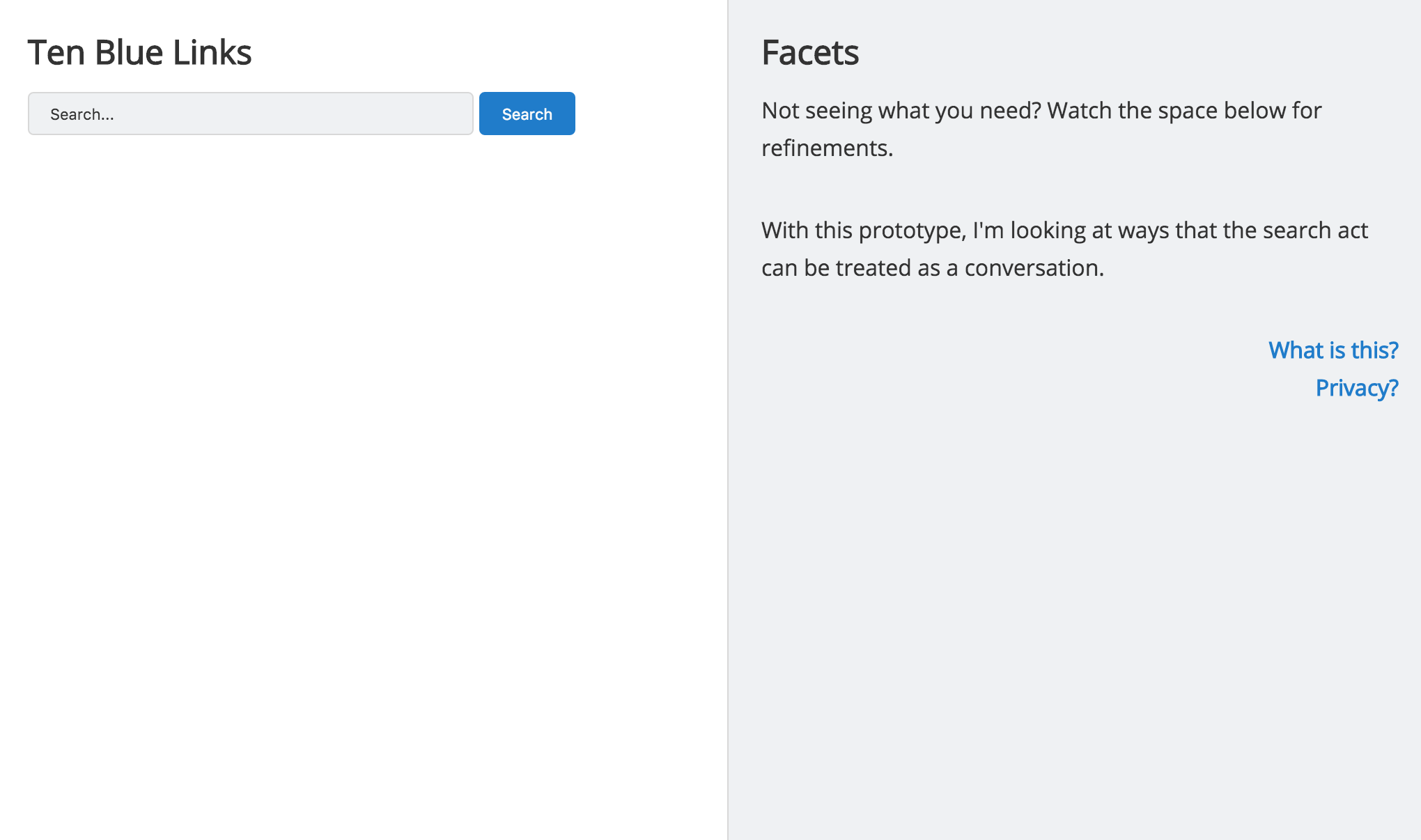 www.lib.montana.edu/~jason/files/search-ux/
github.com/jasonclark/search-ux
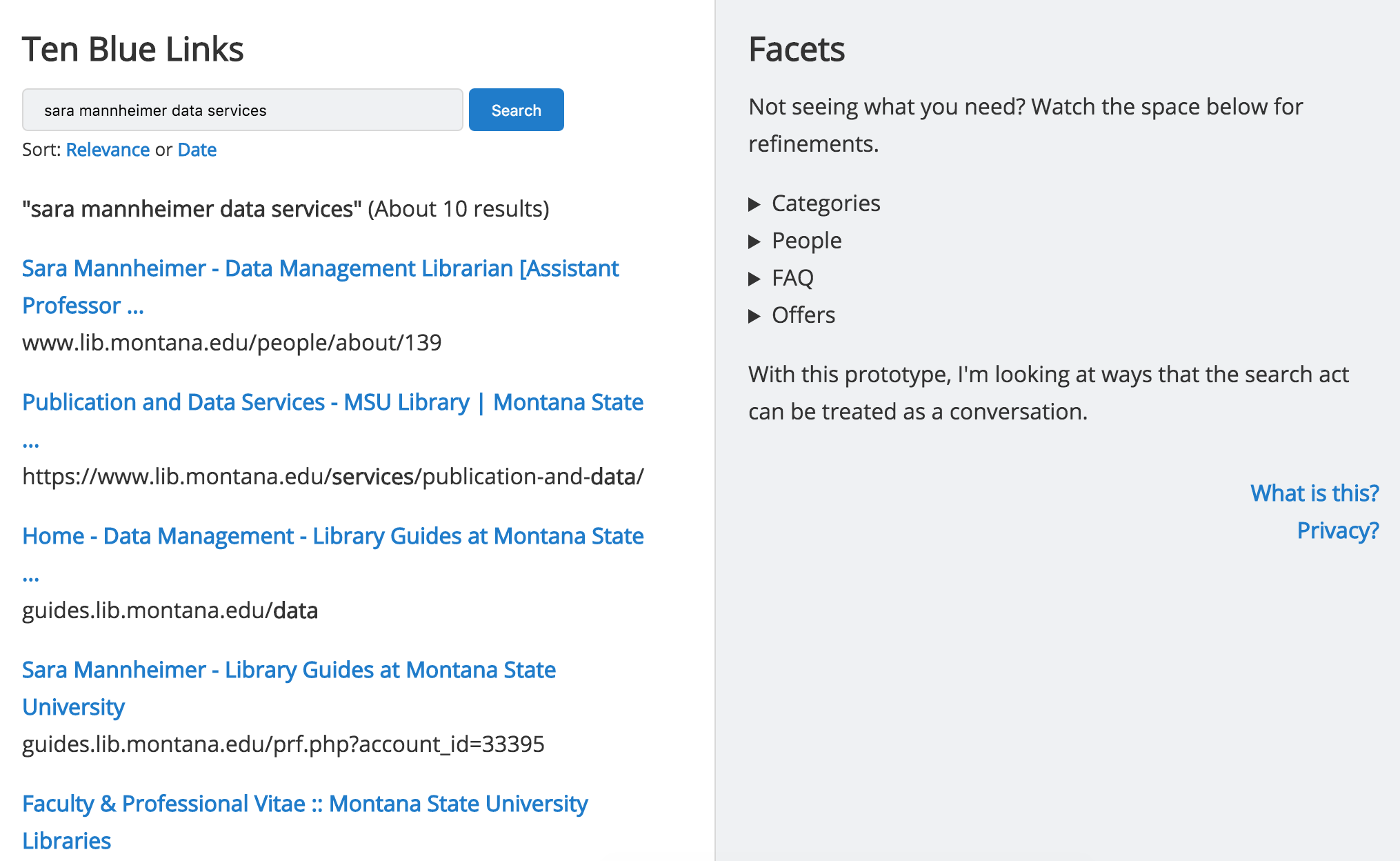 Small Result Set ( < 30 results)
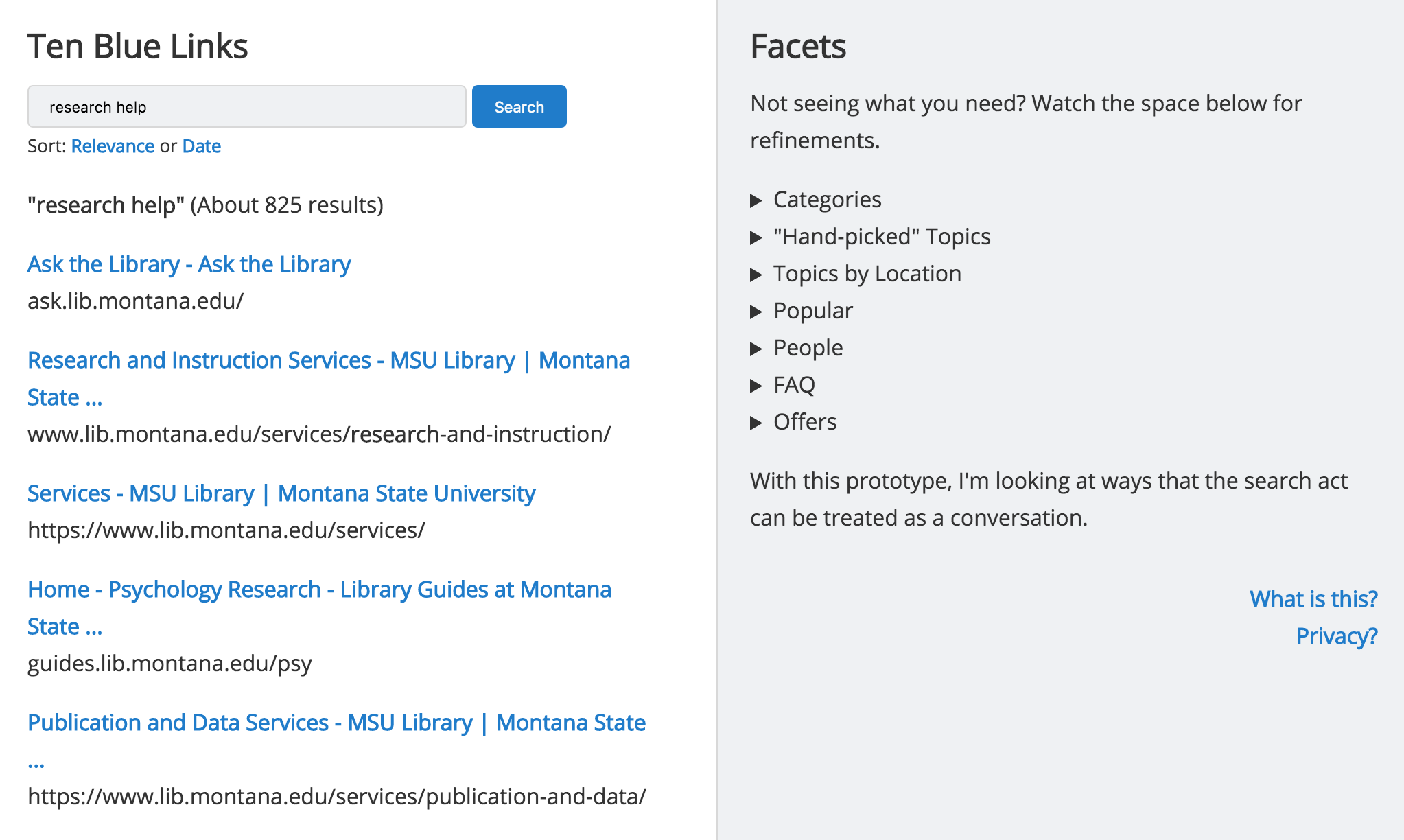 Large Result Set ( > 30 results)
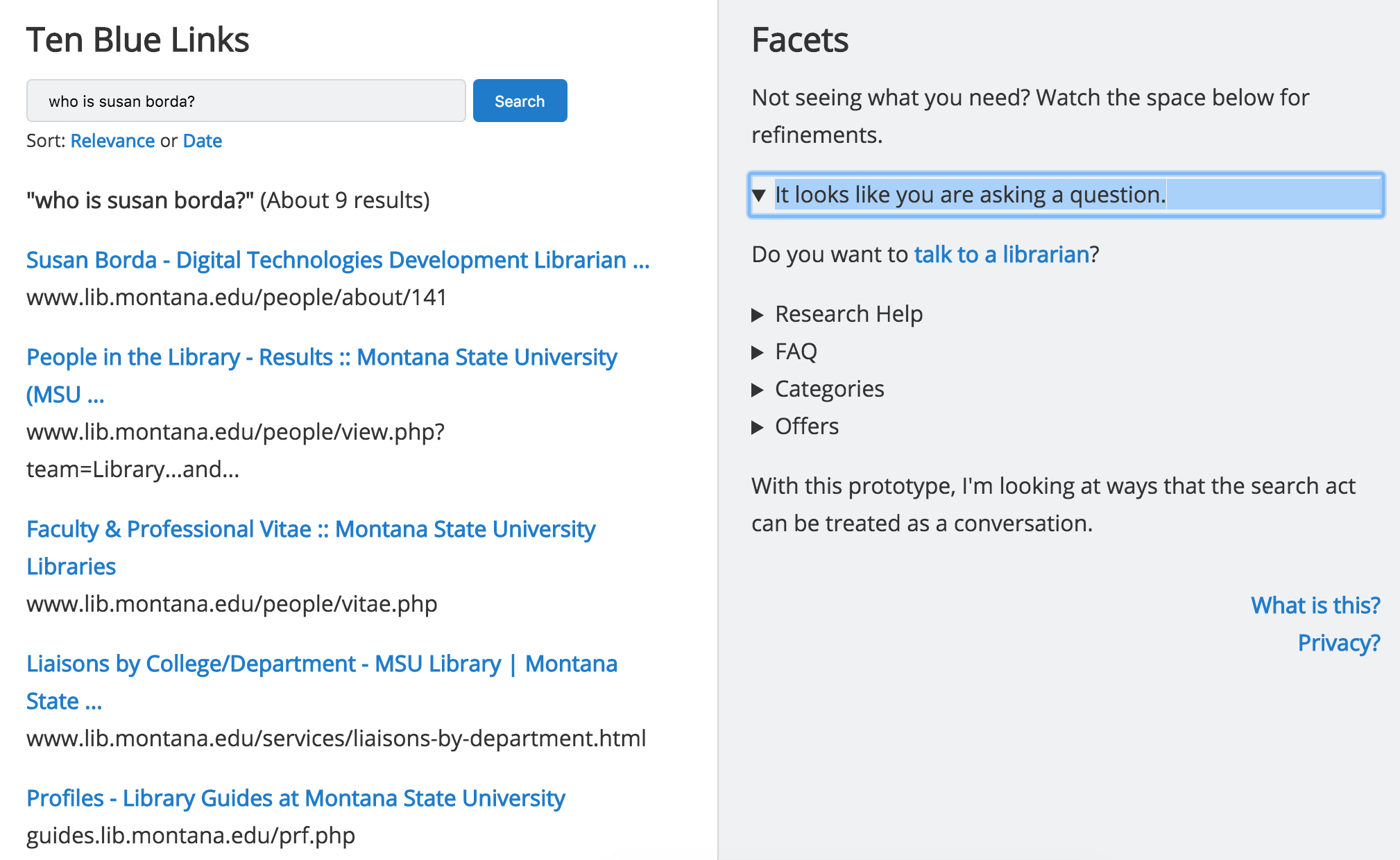 Suggestions Based on Natural Language Question
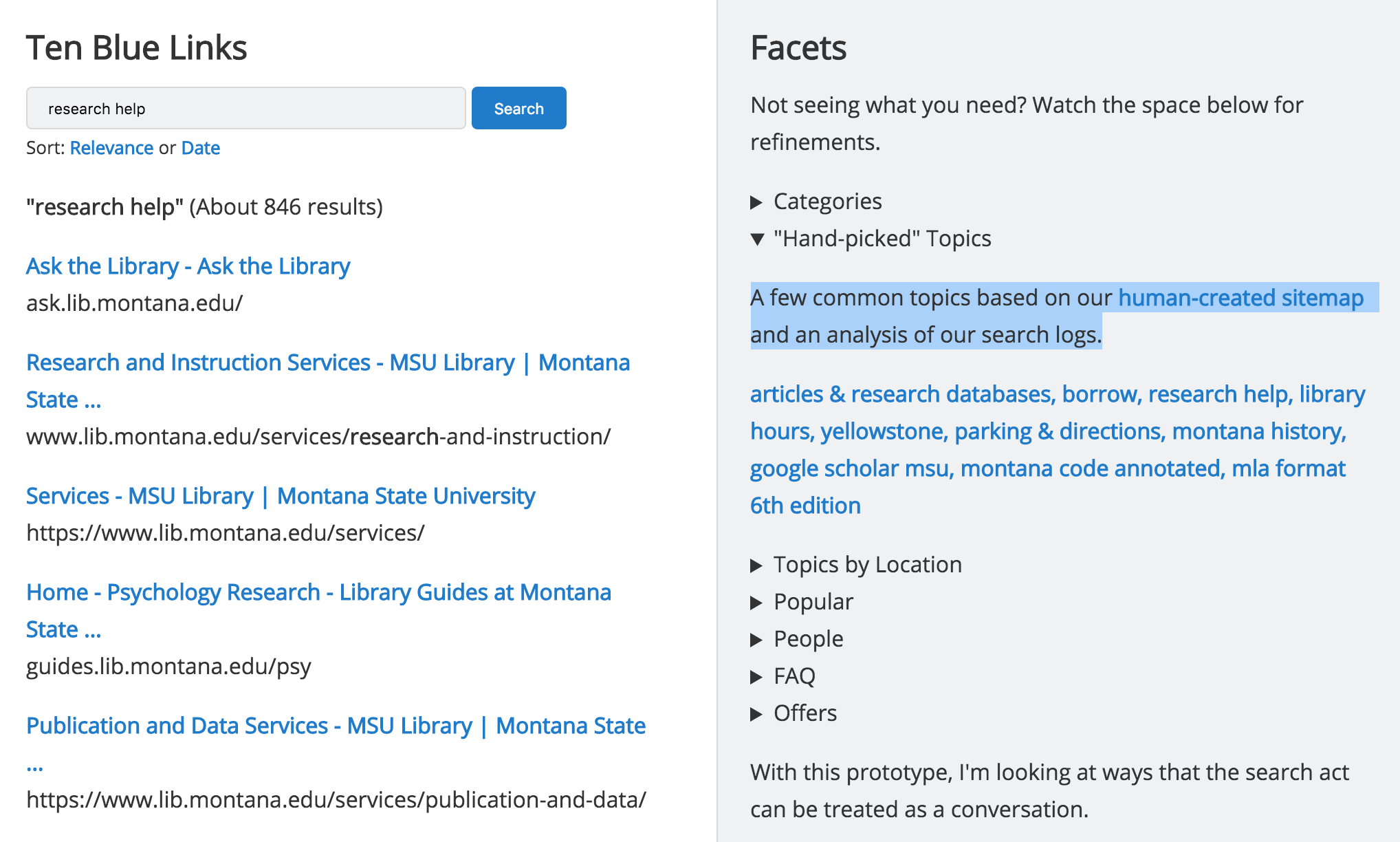 Suggestions Based on Result Set Size
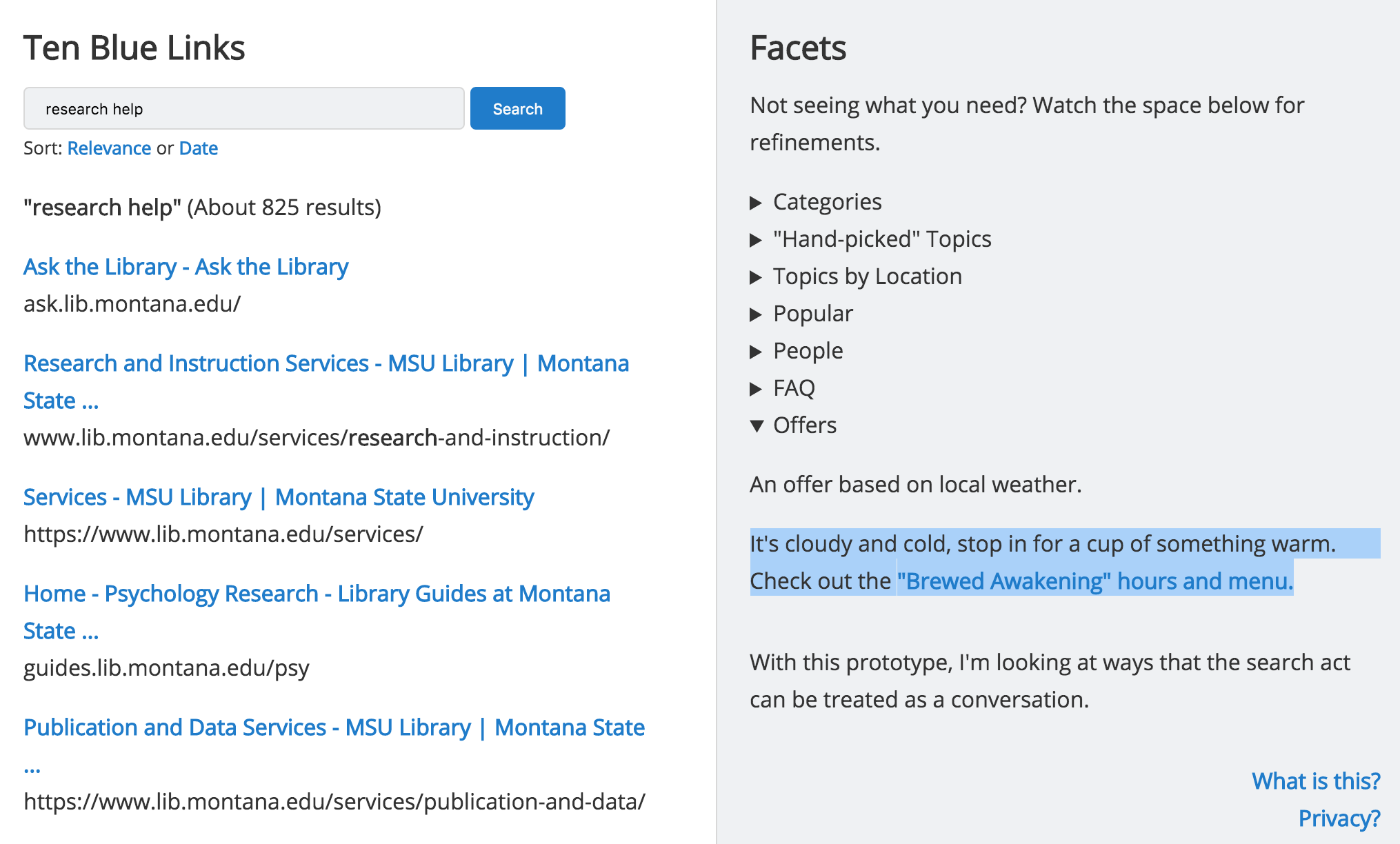 Suggestions Based on Local Context
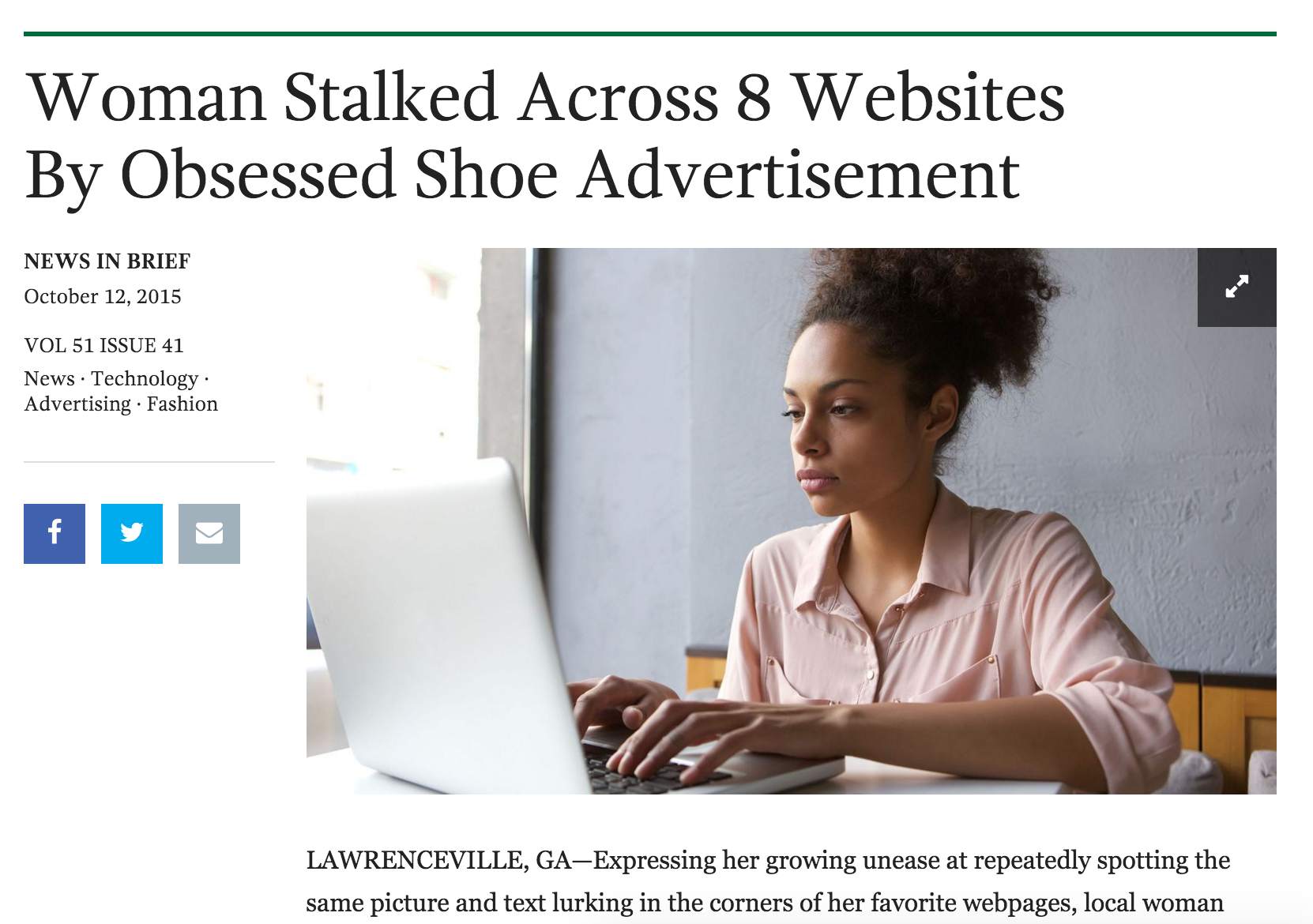 www.lib.montana.edu/~jason/files/search-ux/
Next Steps + Possibilities
Library Discovery Search - “Bento Box”

Speciality Search Applications

Library Digital Collections

User Testing with the Prototype
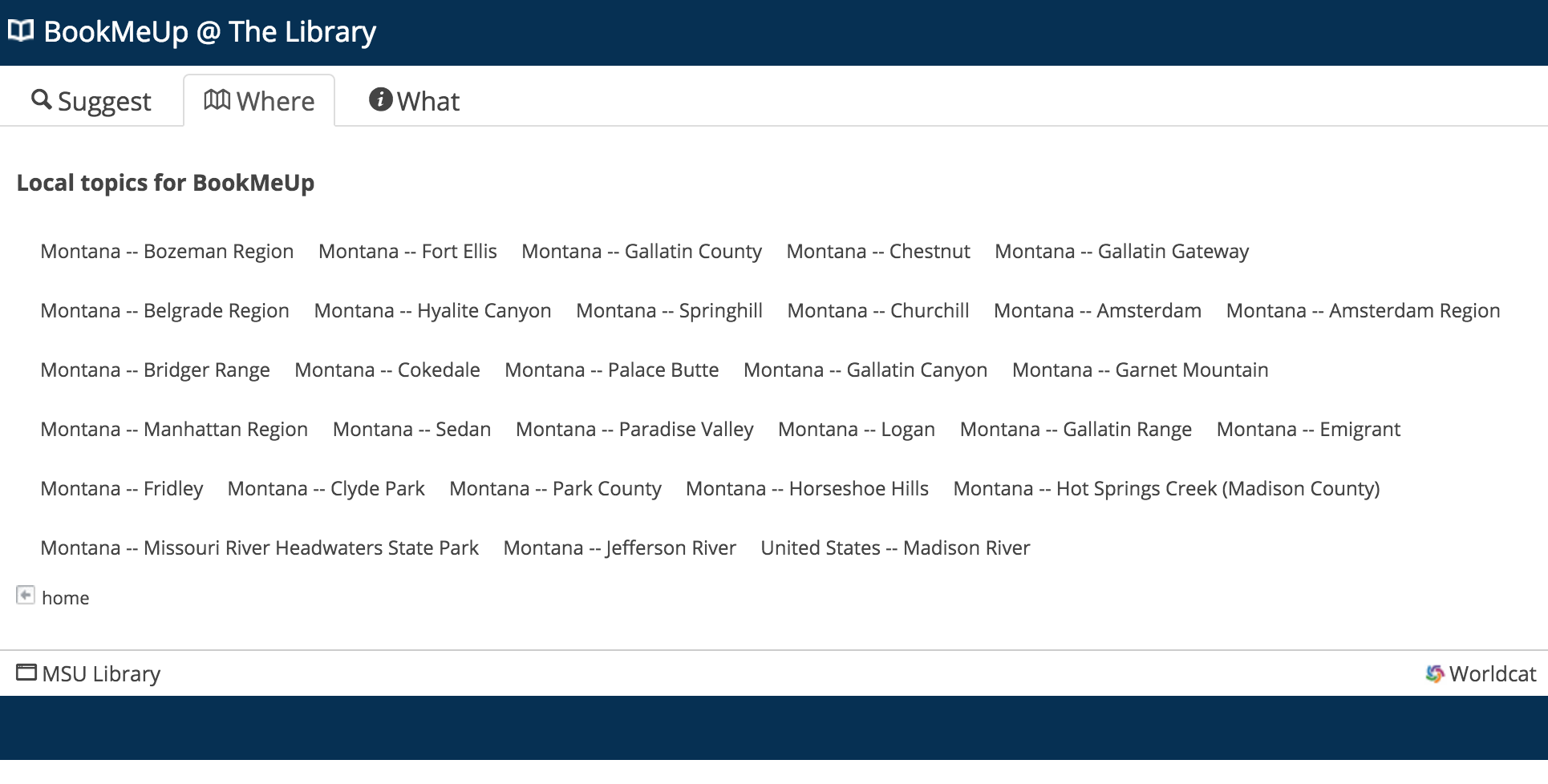 www.lib.montana.edu/beta/bookmeup/index?view=where
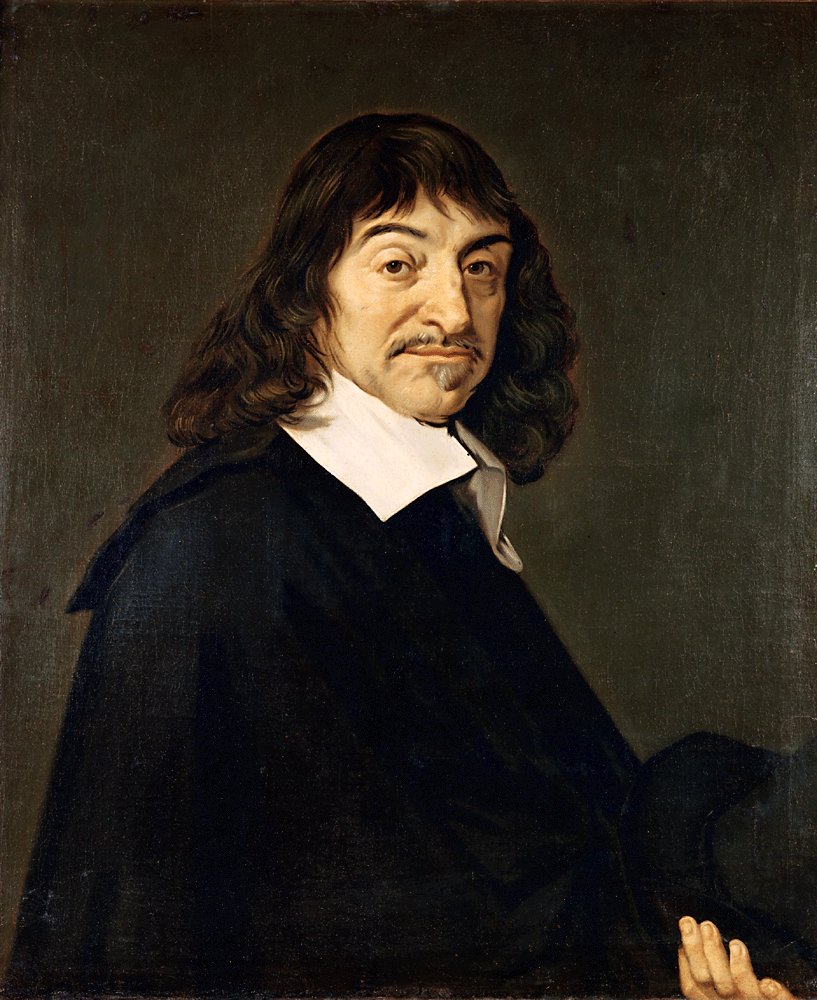 Quaero ergo sum

“I search, therefore I am”
[Speaker Notes: Speech act of a search has a fingerprint]
There are Ghosts in the [Search] Machine.


What do we as a profession choose to do with them?
[Speaker Notes: Speech act of a search has a fingerprint]
Questions?
twitter.com/jaclark
www.lib.montana.edu/~jason/talks.php
Acknowledgements
I would like to thank Montana State University and my excellent colleagues at MSU Library for supporting my research. 

I am distributing this work under the Attribution-Noncommercial-Share Alike 3.0 Unported license.
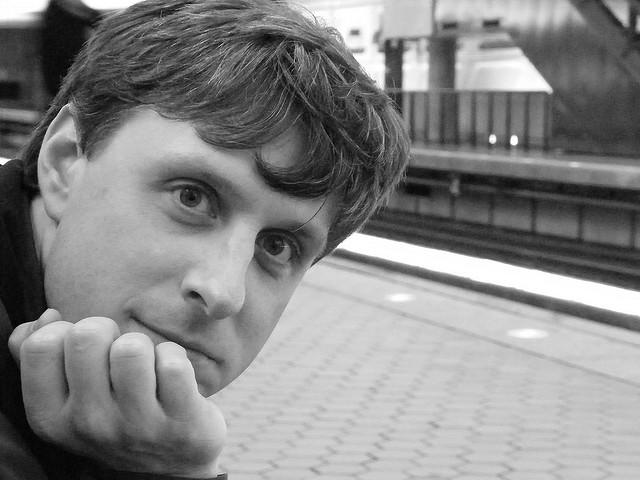